Эдуард Успенский
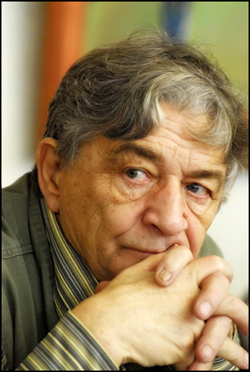 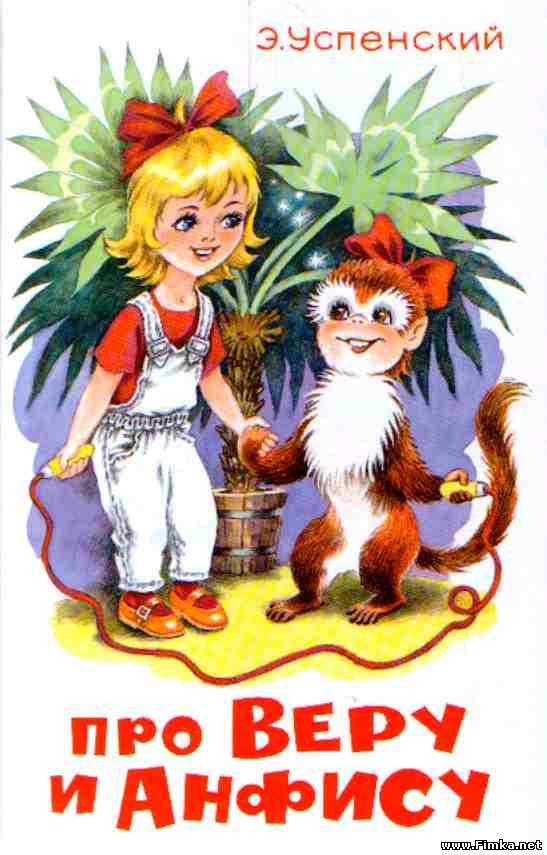 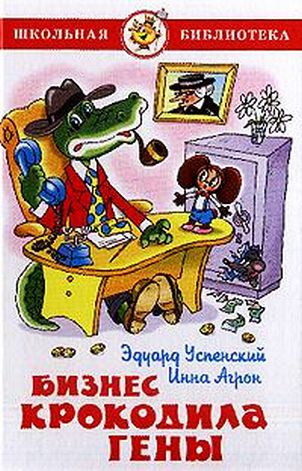 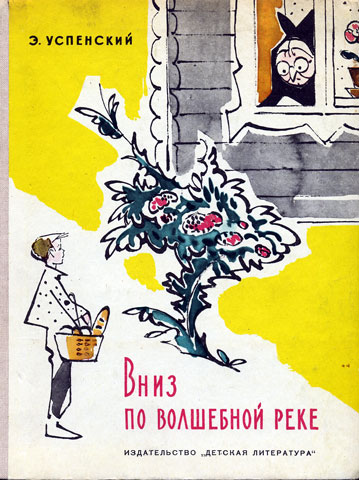 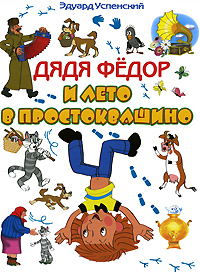 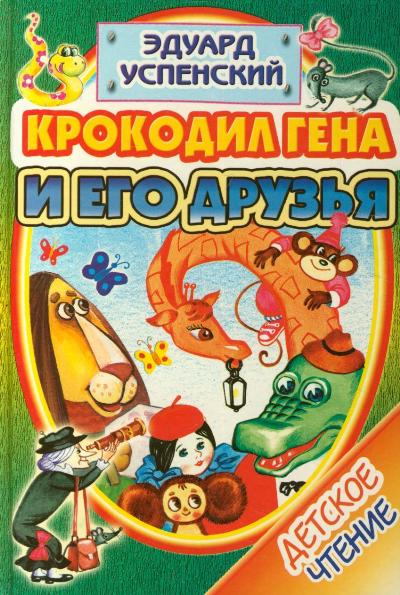 Как называется произведение, которое начинается так: «В одном густом тропическом лесу жил да был очень забавный зверек…»? 
 Где работал крокодил Гена?
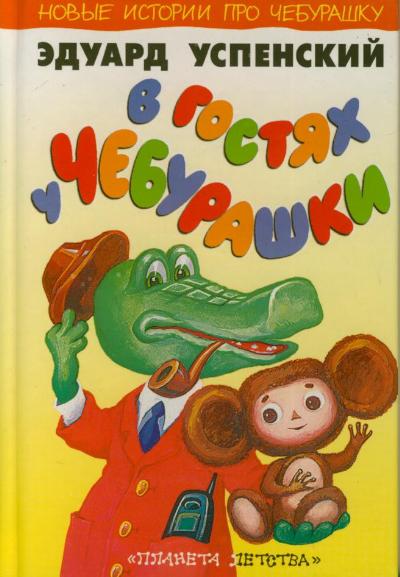 «Глаза у него были большие и желтые, как у филина, голова круглая, заячья, а хвост коротенький и пушистый, такой, какой бывает у маленьких медвежат». 

О каком герое идет речь?
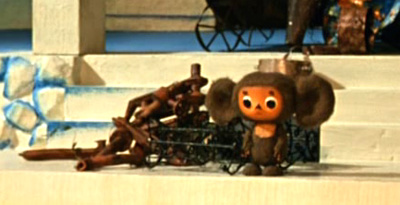 - Кто такой Чебурашка? 
- Где жил Чебурашка? 
- Зачем Чебурашка и крокодил Гена решили построить дом?
- Что больше всего любил есть Чебурашка? 
- Как звали крысу старухи Шапокляк? 
- Кому принадлежат слова: «Хорошими делами прославиться нельзя!»
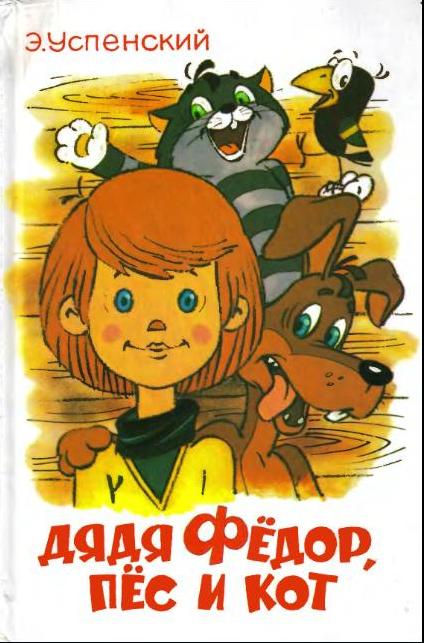 - В какой книге Эдуарда Успенского живут говорящие собака и кот? 
- Как звали кота Дяди Федора? 
- Какой герой «в четыре года читать научился, а в шесть уже сам себе суп варил»?
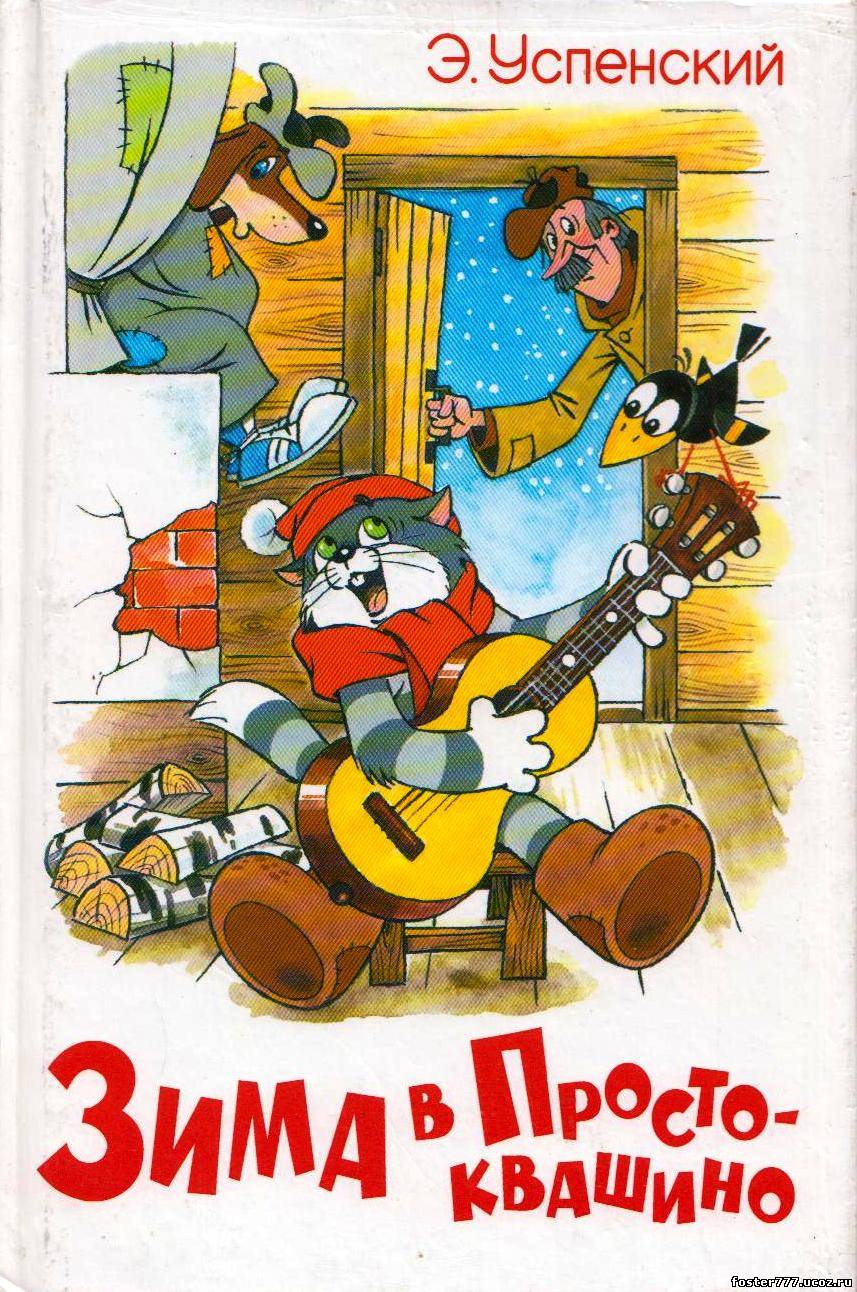 -  «И Барбосиком меня звали и Оболтусом, и даже Кис-Кисычем. Только я фамилию хочу иметь…» Какую? 


- Кто о себе сказал: «Я могу и картошку окучивать задними лапами. И посуду мыть — языком облизывать. И места мне не надо, я могу на улице спать»? 


- Что нужно было для счастья коту Матроскину, собаке Шарику?
- Какие слова учил произносить галчонка Хватайку кот и какая от этого польза? 
- Как звали корову кота Матроскина? 
- Кто такой Печкин?
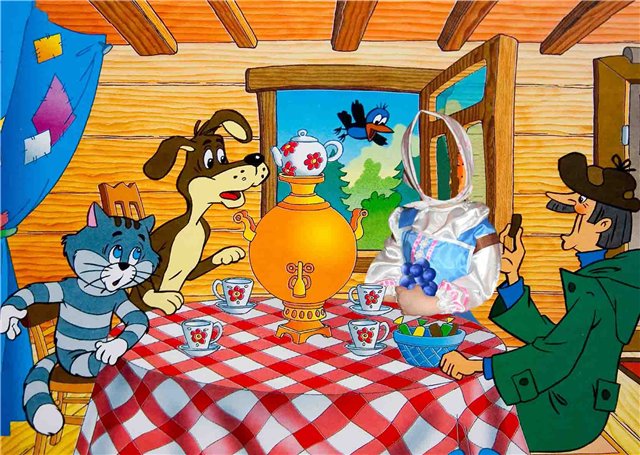 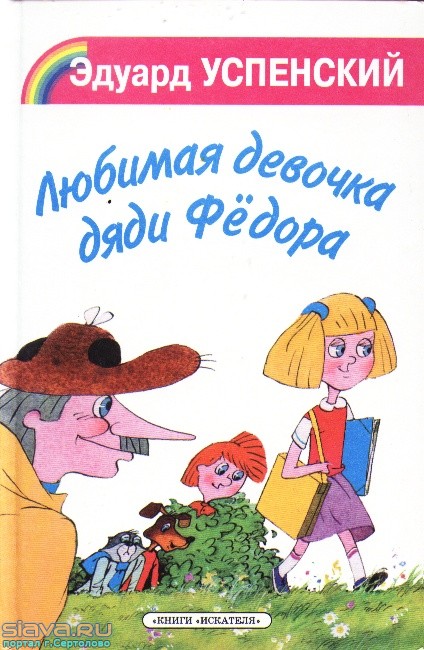 - Какую награду получил почтальон Печкин за мальчика? 

- В квартире Дяди Федора висела на стене картина. А какая от нее была польза?

- Какое имя дали теленку пес, кот и Дядя Федор?
игрушкажирафаобезьянкакоткрысапочтальонсобакаШарикМатроскинАнфисаАнютаЧебурашкаЛарискаПечкин
Читайте книги Эдуарда Успенского!
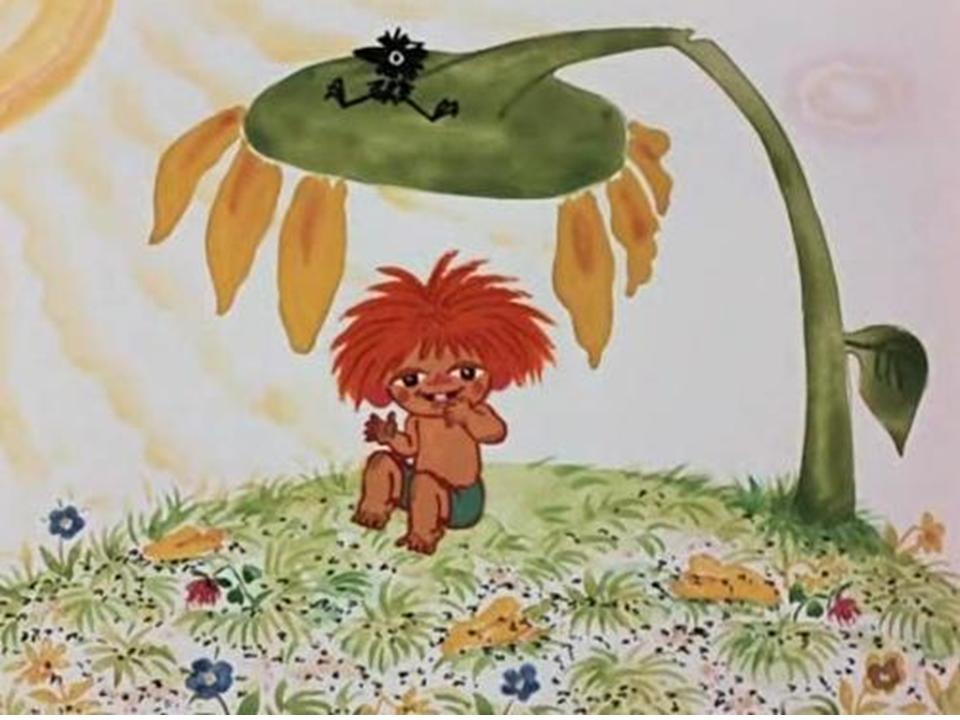